Maryland Behavioral Health Integration in Pediatric Primary Care (MD BHIPP)
1-855-MD-BHIPP (632-4477)
www.mdbhipp.org
Follow us on Facebook, LinkedIn, and Twitter! @MDBHIPP
Who We Are – Maryland BHIPP
Offering support to pediatric primary care providers through free:

Telephone consultation (855-MD-BHIPP)
Resource & referral support 
Training & education 
Regionally specific social work co-location (Salisbury University and Morgan State University)
Project ECHO®
Direct Telespsychiatry & Telecounseling Services
Care coordination
[Speaker Notes: Maryland Behavioral Health Integration in Pediatric Primary Care or BHIPP is a Child Psychiatry Access Program that supports the capacity of primary care providers in Maryland to manage pediatric mental health concerns. We do this, currently, in a number of ways: 1. We offer a free behavioral health telephone consultation service, including resource and referral support, 2. education and training, 3. Through our partnership with Salisbury and Morgan State University, we offer co-location of social work interns at select primary care sites, 4. Web-based longitudinal learning through Project ECHO similar to today’s event, 5. Direct telepsychiatry and telecounseling services (coming soon) , 6. Care Coordination (coming soon)]
Partners & Funding
BHIPP is supported by funding from the Maryland Department of Health, Behavioral Health Administration and operates as a collaboration between the University of Maryland School of Medicine, the Johns Hopkins University School of Medicine, Salisbury University and Morgan State University.

This program is supported by the Health Resources and Services Administration (HRSA) of the U.S. Department of Health and Human Services (HHS) as part of an award totaling $433,296  with approximately 20% financed by non-governmental sources. The contents of this presentation are those of the author(s) and do not necessarily represent the official views of, nor an endorsement, by HRSA, HHS or the U.S. Government. For more information, visit www.hrsa.gov.
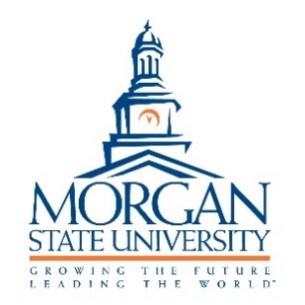 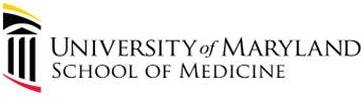 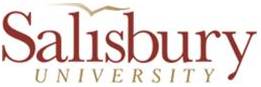 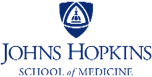 BHIPP Resilience Break:Prescribing Atypical Antipsychotics in Pediatric Primary Care
Atypical (second generation) AntipsychoticsAtypical (second generation) Antipsychotics
Atypical Antipsychotics
Aripiprazole (Abilify)
Asenapine (Saphris)
Brexpiprazole (Rexulti)
Cariprazine (Vraylar)
Clozapine (Clozaril, Fazaclo)
Iloperidone (Fanapt)
Lurasidone (Latuda)
Olanzapine (Zyprexa, Zydis)
Paliperidone (Invega)
Quetiapine (Seroquel)
Risperidone (Risperdal)
Ziprasidone (Geodon)
Mechanism of Action
D2
SDA = second generation antipsychotics; D2 = dopamine 2 receptors; 5HT2A = serotonin receptors
Atypical Antipsychotics
Higher rate of metabolic disturbances
Weight gain
Diabetes
Dyslipidemia
Reduced risk of causing extrapyramidal symptoms (EPS) or tardive dyskinesia 
Do not raise prolactin levels (as a group)
Atypical Antipsychotics
Aripiprazole (Abilify)
* ODT = oral disintegrating tablet; LAI = long-acting injection
Brexpiprazole (Rexulti)
Cariprazine (Vraylar)
Asenapine (Saphris)
Quetiapine (Seroquel)
Olanzapine (Zyprexa)
Clozapine (Clozaril)
Clozapine (Clozaril)
Seizure risk
< 300 mg/day 1% to 2%
300 – 600 mg/day 3% to 4%
> 600 mg/day ~5%

Agranulocytosis 
Risk in clinical trials 1% to 2%
Register with TEVA clozapine registry before dispensing
Do not initiate in patients with
History of myeloproliferative disorder
Clozapine induced agranulocytosis or granulocytopenia
Initial WBC < 3500
Clozapine Monitoring: General Population
Absolute neutrophil count (ANC)  = Total WBC count X (total % of neutrophils) 
ANC = Total WBC count X (segs plus bands)
Ziprasidone (Geodon)
Risperidone (Risperdal)
Paliperidone (Invega)
Iloperidone (Fanapt)
Lurasidone (Latuda)
Typical (traditional, conventional, or first generation) Antipsychotics
Typical Antipsychotics
Phenothiazines
Chlorpromazine (Thorazine)
Fluphenazine (Prolixin)
Thioridazine (Mellaril)
Mesoridazine (Serentil)
Perphenazine (Trilafon)
Trifluoperazine (Stelazine)

Dibenzepines 
Loxapine (Loxitane)
Butyrophenones
Haloperidol (Haldol)

Diphenylbutylpiperadine
Pimozide (Orap)

Thioxanthene
Thiothizene (Navane)

Indolones
Molindone (Moban)
Mechanism of Action
α1 = alpha-1 receptor; H1histaminic receptor; and M1 = muscarinic receptor
Dose Equivalencies
Typical Antipsychotics
High-potency (haloperidol, fluphenazine)
High risk of EPS
Low risk of orthostatic hypotension, tachycardia, and anticholinergic effects (HAM)

Low-potency (chlorpromazine, thioridazine)
Low risk of EPS
High risk of sedation, orthostatic hypotension, tachycardia, and anticholinergic effects

Medium-potency (loxapine, perphenazine, molindone)
Medium EPS and anti-HAM
Side Effects
Higher risk of extrapyramidal symptoms (EPS)
Dystonia
Parkinsonism
Akathisia
Tardive dyskinesia (potentially permanent)
Neuroleptic Malignant Syndrome
Anti-HAM side effects
Hyperprolactinemia
QT prolongation
Treatment Algorithm
Treatment Algorithm
APA Practice Guidelines  (2020)
Trial of single FGA or SGA
Stage 1
Partial or Nonresponse
Trial of single FGA or SGA
Stage 2
Partial or Nonresponse
CLOZAPINE
Stage 3
Partial or Nonresponse
Augmentation or Combination Strategies
Stage 4
Treatment Considerations
When choosing an antipsychotic medication, consider:
Patient preferences
Past responses to treatment 
Medication’s typical side effect profile 
Presence of physical health conditions that may be affected by medication side effects
Other medication related factors such as available formulations, potential for drug-drug interactions, receptor binding profiles, and pharmacokinetic considerations
Antipsychotic Medication Prescribing Tips for Children and Adolescents
Shauna P. Reinblatt, MD, DFAPA, DFAACAP
Clinical Assistant Professor, 
Department of Psychiatry, 
Division of Child and Adolescent Psychiatry,
University of Maryland School of Medicin,
Fictional Case
10 year old male with ADHD and Autism Spectrum Disorder (high functioning /level 1) who has no PMH. On 75th percentile BMI. Has been increasingly aggressive at school and at home (for the past year with a gradual increase in frequency and intensity). Has difficulty functioning at school despite an Individualized Educational Plan (IEP). Also noted to demonstrate irritability and obsessional ,rigid thinking. Has difficulty with transitions. No imminent SI or HI currently. No clear AVH but at times talks to his friends who are not present and seems to think his video games are real and he is inside them.  Takes guanfacine ER 4 mg at night and Vyvanse 40 mg daily for ADHD. Has had multiple prior medication trials but no antipsychotic medication. No reported side effects from current ADHD medication; adherent and appears to help with ADHD symptoms including impulsive behavior. Gets behavioral therapy services in school.
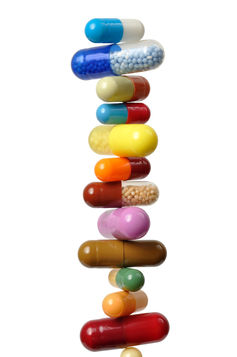 Antipsychotic Prescribing Principle #1
A working diagnosis provides the most effective medication treatment plan
Diagnosis --with Target Symptoms
Do not prescribe an antipsychotic medication if there is no working diagnosis/clear indication
What symptoms are being targeted?
Prior psychotropic treatment trials? 
What other medications currently?
Antipsychotic medications are NOT typically indicated for:
Insomnia 
Developmental delays  or learning disabilities
Language/communication problems
Adjustment disorders
ADHD alone without comorbidity (particularly if no prior medication trials)
Anxiety disorders
Medical somatic conditions (e.g. asthma, migraine headaches)
Very young children (especially if no other prior medication trials)
Considering at Risk/ Safety Concerns Related to the Working Diagnosis
At risk to self or others?
At risk for placement?
At risk for suspension from school?
Utilize crisis services/higher level of care to increase safety monitoring and accelerate completion of evaluation as needed
Principle #2:
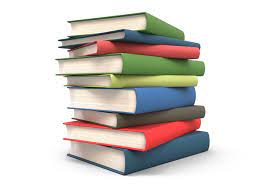 Prescribing should follow evidence- based practice and standard of care
Pediatric Evidence-Base for Antipsychotic Use?
Pediatric Studies:  the younger the age, less studies available
Adult Studies:  May differ in terms of physiology or co-occurring illnesses 
Food and Drug Administration (FDA) Approval specific for medication, age, and indication
Expert Consensus Practice Guidelines:  AAP, AACAP, APA, Primary Care Guidelines
Expert Consultation:  Often for subspecialty areas or less common conditions
Pediatric Approved Antipsychotics
Irritability due to autism
Risperdal (risperidone)		5-17*
Abilify (aripiprazole)		6-17

					Schizophrenia		Bipolar I 
Risperdal (risperidone)		13–17 *			10-17 *
Abilify (aripiprazole)		13-17 			10-17
Zyprexa (olanzapine)		13-17 			13-17
Seroquel (quetiapine)		13-17  			10-17
Invega (paliperidone)		12-17 
Saphris (asenapine)					10-17
Latuda(lurasidone)		13-17			10-17 (depressed)
*age in years
Avoid Outlier Prescribing
Utilize medication options that have the most pediatric data for first-line treatment
Treatment refractory illness:  Seek consultation/second opinion for high dose treatment (above FDA guidelines) and complex regimens 
Re-assess the diagnosis and adherence if child is not responding to standard treatment
Typical Examples of AP Pediatric Start Doses
Psychosocial therapy
Recommend psychosocial therapy with AP use. 
Psychosocial therapy in conjunction with AP is particularly important with the younger patients
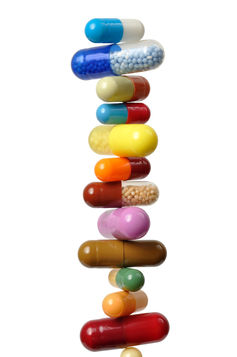 Antipsychotic Prescribing Principle #3
Discussion about and monitoring for Side Effects
Weight gain
Youth are more vulnerable to this side effect than adults
Active counseling on health lifestyle and behavioral changes
Often excess of 7% baseline weight within first 3 months of treatment
Need to assess for “silent” side effects (e.g. increased cholesterol)
Olanzapine>quetiapine>risperidone> abilify/Latuda
AACAP Practice Parameter Atypical Antipsychotic Medication
Recommendation 3:
Obtain a personal and family history of diabetes and Hyperlipidemia, seizures and cardiac abnormalities as well as a family hx of previous response or adverse effects with AP
Dyslipidemia
Less consistently reported in RCT’s
Analysis of pediatric short term trials (3-12 weeks) – ½ received aripiprazole or risperidone
Olanzapine/quetiapine – 20 mg/dL increase in triglycerides
Metabolic Syndrome
Olanzapine has direct hepatic effect
Generally same propensity for Metabolic Syndrome as for weight gain:
Olanzapine> quetiapine> risperidone> abilify/Latuda/ ziprasidone
Monitor weight/BMI
Lab monitoring
Systematic review
Galling et al., 2016
T2DM incidence among antipsychotic tx youth (3 month after med initiated), clinical comparison, and healthy controls
Risk among antipsychotic tx – 3 X and clinical comparison 1.8 times compared to health control
Specific Side Effects of Antipsychotic Medications
Early or late onset extrapyramidal side effects
Dystonia
Cogwheel and Parkinsonism
Akathisia
Tardive dyskinesia
Dystonia
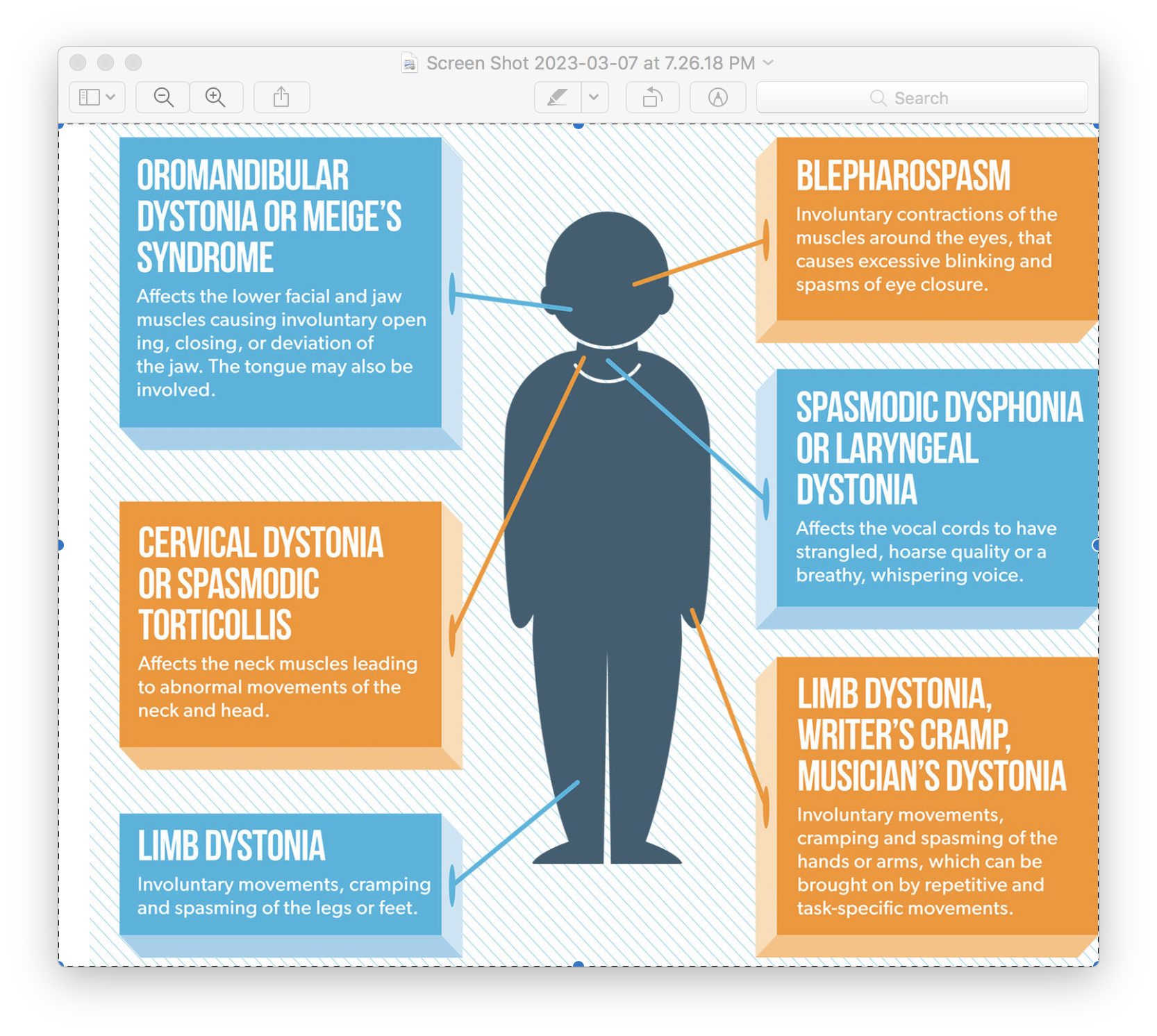 Acute
Particularly higher start doses or with dose increases
Danger of respiratory/laryngeal dystonia
Treat with diphenhydramine or benztropine
https://www.michaeljfox.org/news/dystonia
Extrapyramidal/ Parkinsonism
Cogwheel 
Mild tremor
Akathisia
Feeling of internal restlessness or jitteriness
In youth often found with new hyperactivity or fidgetiness. 
Suspect when report these symptoms or if symptoms get worse as you increase the antipsychotic medication.
Tardive Dyskinesia
https://sjrhem.ca/tardive-dyskinesia-in-an-emergency-setting/
Abnormal Involuntary Movement Scale
AIMS sample
https://aapp.org/ed/movement-disorders
Neuroleptic Malignant Syndrome
Rigidity 
change in mental status 
CK elevation 
vital sign / autonomic instability
QTC Prolongation
High risk :
Ziprasidone
Lower risk: 
Aripiprazole & Latuda
*Use of other meds
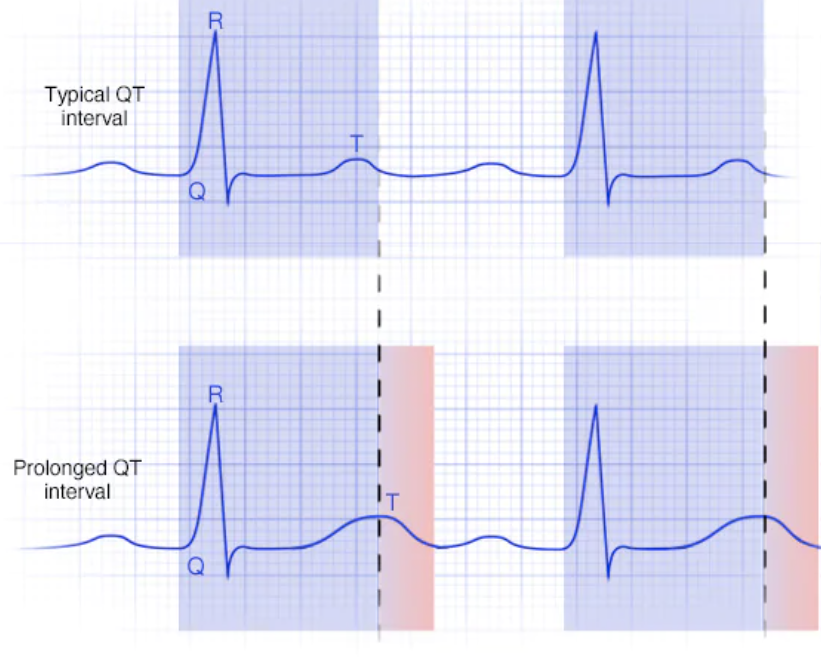 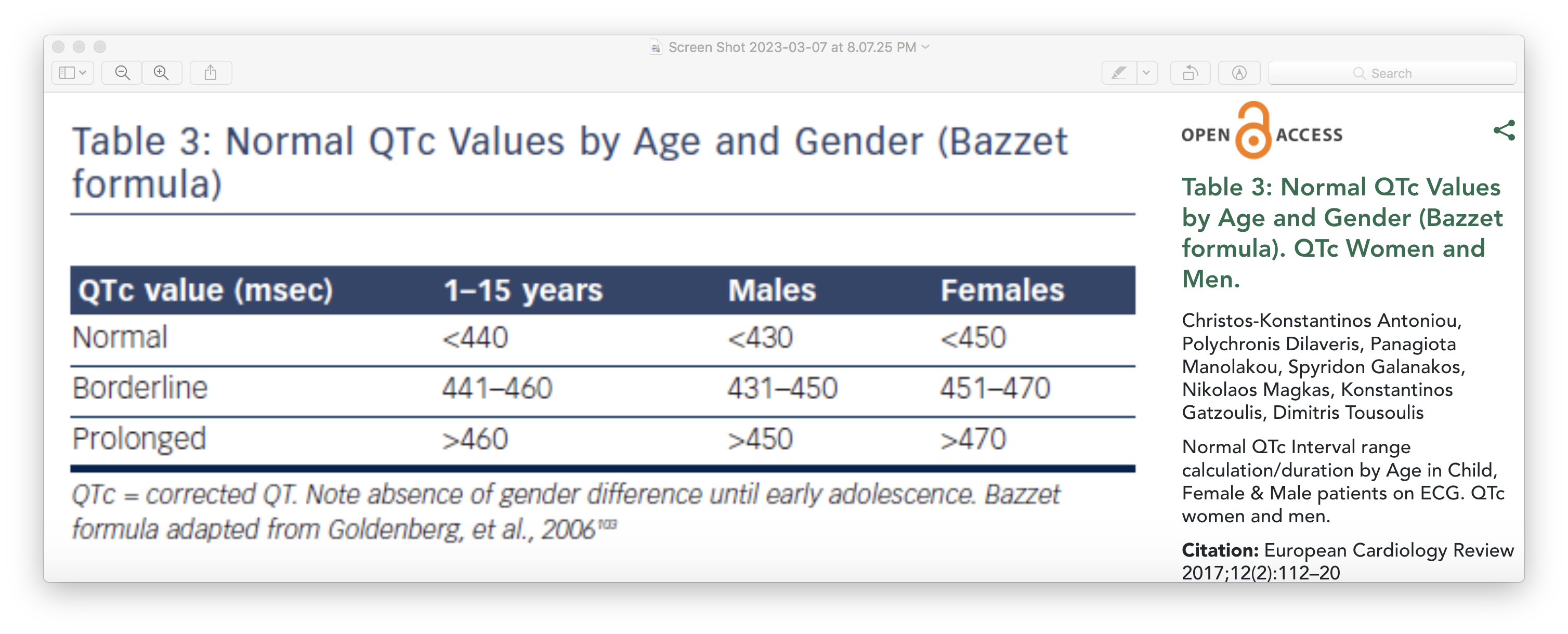 https://www.mayoclinic.org/diseases-conditions/long-qt-syndrome/multimedia/prolonged-q-t-interval/img-20007972
Torsades de pointes
https://first10em.com/torsades-de-pointes/
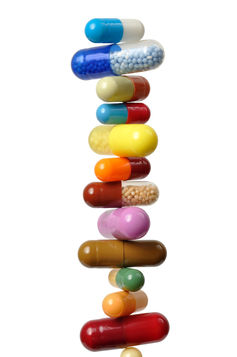 Antipsychotic Prescribing #4
Follow up
New Psychiatric Medication on Board?  What to Watch for:
Which side effects should remit over time?

Which side effects need to be reported to parent/prescriber?

Which, if any, would warn of potential medical emergency?
Sedation
Impaired concentration
GI disturbance
Headache
Restlessness
Muscle spasm/tics
Activation
Jitteriness
Dry mouth
Blurred vision
Constipation or diarrhea
Every Medical Visit
Adherence
Side effects
Benefits
Psychosocial issues– Team work
Follow up?
Monthly BMI first three months than quarterly
Repeat blood pressure 
Fasting labs (glucose, lipids, LFT) at 6 months and again at 1 year 
Annual monitoring of waist circumference
More frequent monitoring as clinically indicated
Polypharmacy Issues
Step-wise adjustments whenever possible
Attention to contraindications (ex. Clarithromycin and Ziprasidone)
Optimize before adding (dose and duration)
Re-assess ineffective medication
Consider if partial response vs treatment refractory
Non-Responses to AP
Reassess the diagnosis and treatment plan. 

Seek psychopharm consultation (e.g. from BHIPP or a medical director etc…) 

When switching to another antipsychotic it is typically advantageous to go slowly if clinically possible 

A cross-over titration/tapering is typical for antipsychotic switches.
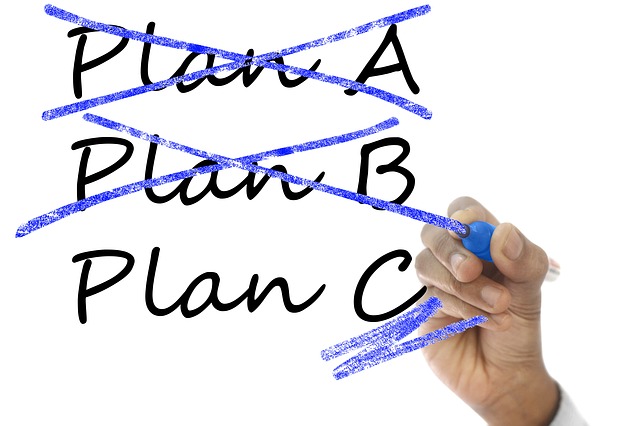 Medication Administration Tips
Certain medications should be given with food:  Geodon (ziprasidone), Latuda (lurasidone), etc.
Others should be taken without food or drink: Saphris (asenapine); dissolve under tongue
When switching AP may taper and titrate to switch
Close attention should be paid to formulation: longer-acting vs immediate release, rapidly dissolving formulations, etc.
Some tablet or capsule shells may be seen in feces: (Invega etc.)
Overview
Indications for various SGAs for schizophrenia and Bipolar1  (except Latuda’s approval is for BPAD depressed)
Safety monitoring:  weight/height, fasting labs (glucose, cholesterol/lipids, liver function) at baseline and follow up; ECG for some medications
Risk of new onset diabetes, metabolic syndrome and weight gain; less commonly tardive dyskinesia (irreversible)
 Non-adherence is common (consider restart dosing)
Medication titration often necessary
Watch for early onset side effects: sedation, constipation, dry mouth, movement disorders
Medication trial usually 4-6 weeks to see greatest response
Summary
Many steps to prescribing
Collaborative biopsychosocial evaluation and diagnosis
Follow evidence-based standards of care
Establish baseline symptoms and monitor side effects and adherence
Thank you!
Maryland Behavioral Health Integration in Pediatric Primary Care (BHIPP)


1-855-MD-BHIPP (632-4477)
www.mdbhipp.org
Follow us on Facebook, LinkedIn, and Twitter! @MDBHIPP
[Speaker Notes: You will receive a copy of these slides]